Simple Evidence That Destroys The Despair Of The Climate Change NarrativeIan McIntosh(B.App.Sci.Rur.Tech.(Hons))
6 March 2025
Email address – iansteph67@outlook.com
Why Is This Topic So Important?
The thinking of many is desperate. This young lady says “You will die of old age I will die of climate changeThere is No Planet B!”
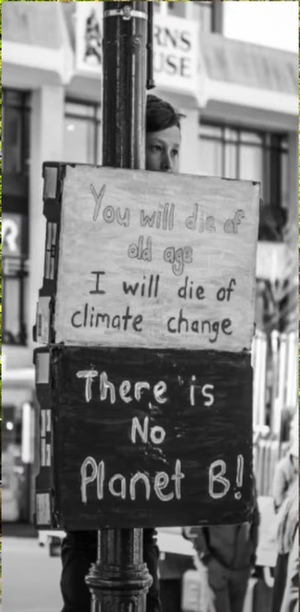 A NZ primary school child was crying as he came home from school. His mother asked him what was wrong.His teacher had told him that he had to hate his Dad for being a dairy farmer.
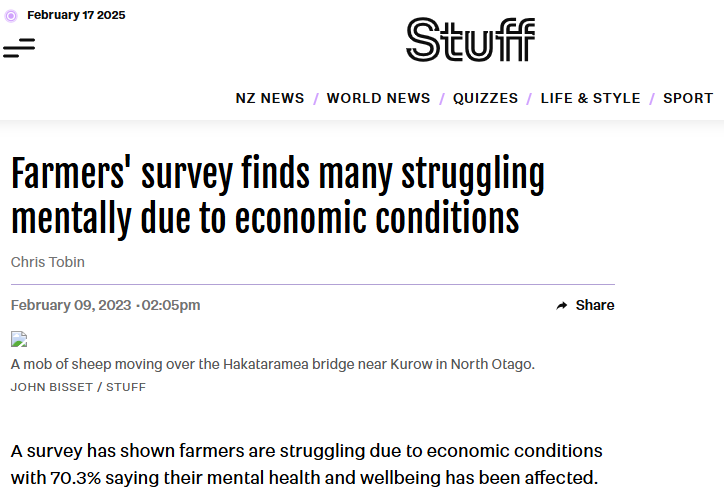 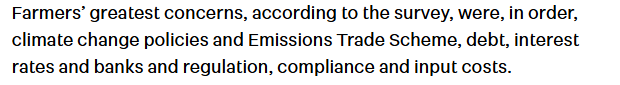 In The UK
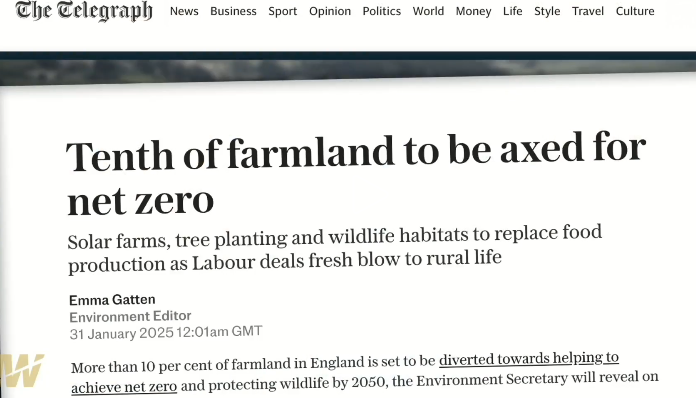 https://thehighwire.com/ark-videos/aiding-and-abetting/?pg=2
The Despair Is Because We Are Told That Man Is Destroying The Planet Via Global Warming By Burning Fossil Fuels. This  Commenced In 1750 With The Advent Of The Industrial Revolution.Agriculture Is Now Being Blamed As Well With Dairy & Beef Production The Biggest Focus.
Fortunately This Is A Very  Easy Claim To Test
Because We Have Temperature Records From 100 Years Before The Industrial Revolution That Continue To Today
And They Show A Slowly Increasing Linear Trend In Temperature Since Records Began In 1659 In England.England Is The Very Country Where The Industrial Revolution Began So The Records Are Very Relevant.
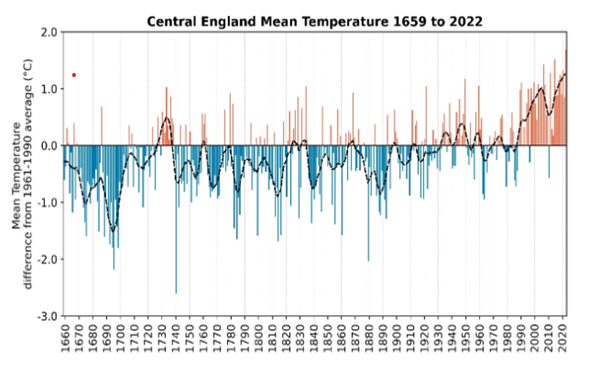 Figures are the variation to the 1961-1990 average oC
The temperature was increasing linearly well before man could have caused it.
Industrial Revolution began
https://www.metoffice.gov.uk/research/climate/maps-and-data/cet-series
And This Presentation Will Explain Why The Temperature Is Increasing, & The Fantastic News From Using Fossil Fuel
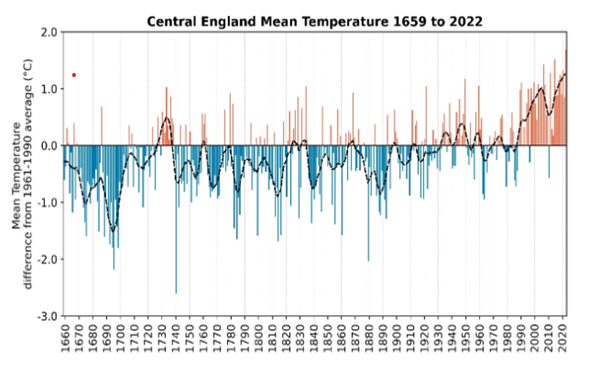 Industrial Revolution began
https://www.metoffice.gov.uk/research/climate/maps-and-data/cet-series
As In The UK, Figures From Dunedin (NZ) Since 1909 (NIWA Data) Also Show A Linear Increase In Temperature.113 Yrs Of Data.
Note that it is the minimum’s that are warming the most
And The Same For Lincoln (NZ) Since 1909 (NIWA)
Trends In NZ Data Agree With That Of The World’s Oldest Temperature Records
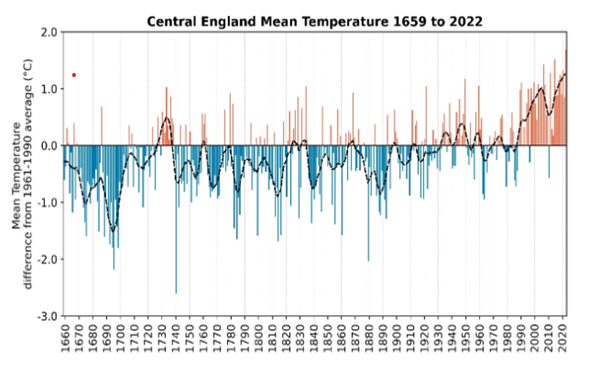 https://www.metoffice.gov.uk/research/climate/maps-and-data/cet-series
This Is The Satellite Data
Like the oldest temperature records, the satellite data shows a linear increase
Satellite Monitoring Of The Earth’s Lower Atmospheric Temperature  Began In 1979 & The Two Scientists Who Invented The Technology Won The Prestigious Science Award While At NASA.
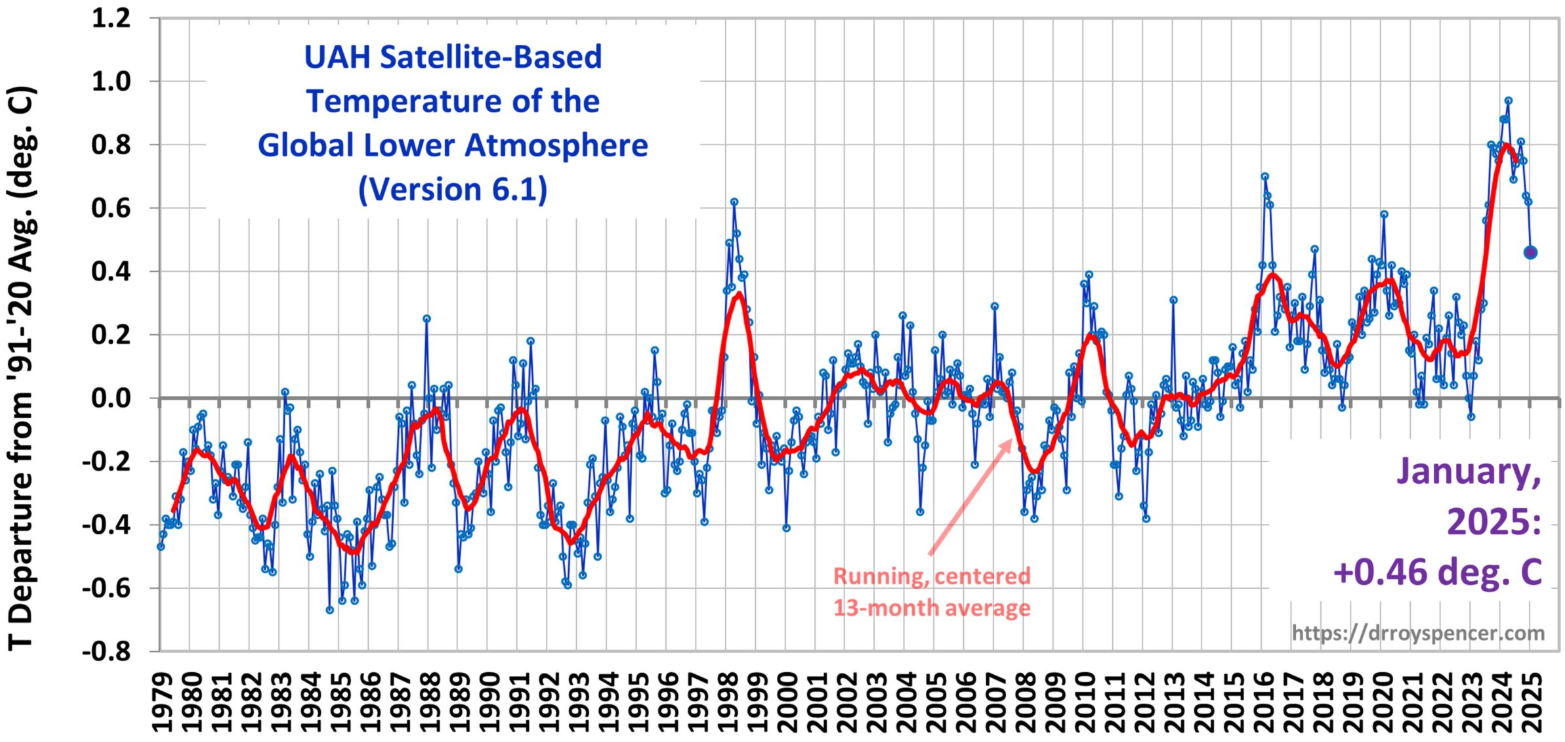 El Nino
Mt Pinatubo eruption
https://www.drroyspencer.com/wp-content/uploads/UAH_LT_1979_thru_January_2025_v6.1_20x9-scaled.jpg
The Oldest Sea Level Records
A linear increase in the rate in sea level rise since 1807 in Brest, France
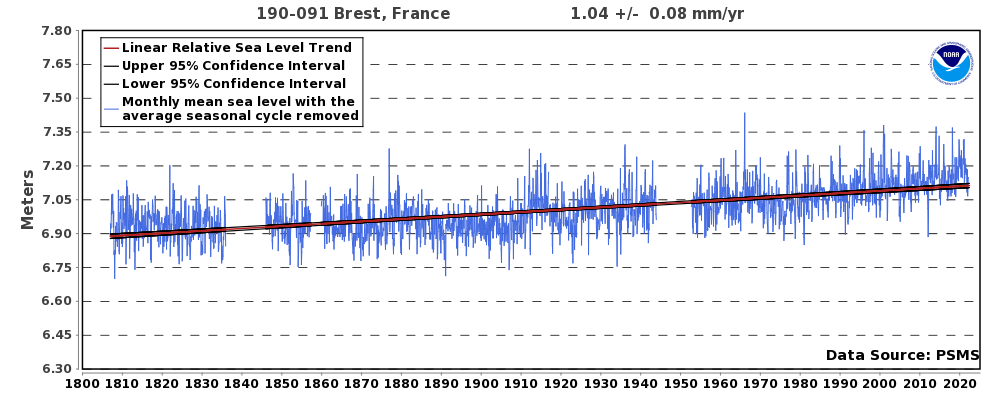 https://tidesandcurrents.noaa.gov/sltrends/sltrends_station.shtml?id=8518750
The Sea Level Rise Is Well Correlated With The Slow Rise In Temperature Since Before Man Could Have Caused It
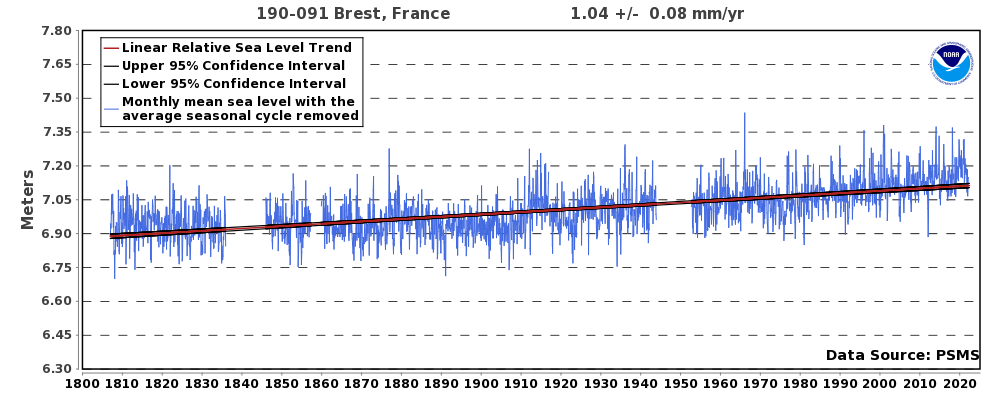 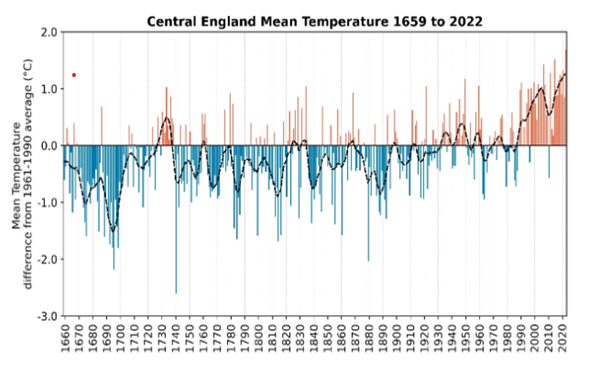 https://www.metoffice.gov.uk/research/climate/maps-and-data/cet-series
Droughts, Floods or Extremes In Rainfall Are Not Increasing In NZ
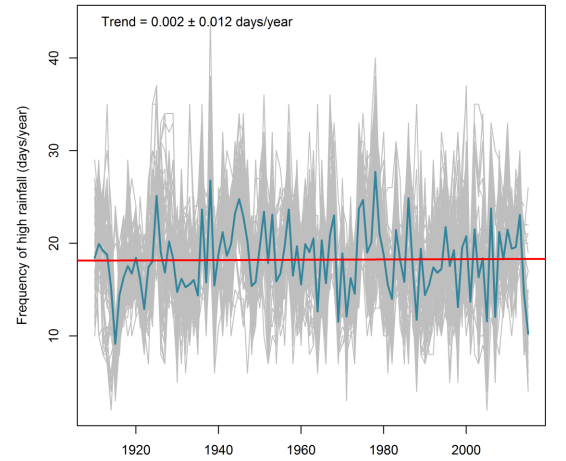 Time series of annual frequency of high rainfall for 126 rainfall sites within 10 km of the Selwyn District (NZ) over 110 yrs. The red line is the mean.
IMPACT OF CLIMATE CYCLES AND TRENDS ON SELWYN DISTRICT WATER ASSETS Helen Rutter (Aqualinc Research Ltd); Murray England (Selwyn District Council); Tim Kerr (Aqualinc Research Ltd)
Droughts, Floods or Extremes In Rainfall Are Not Increasing In The UK
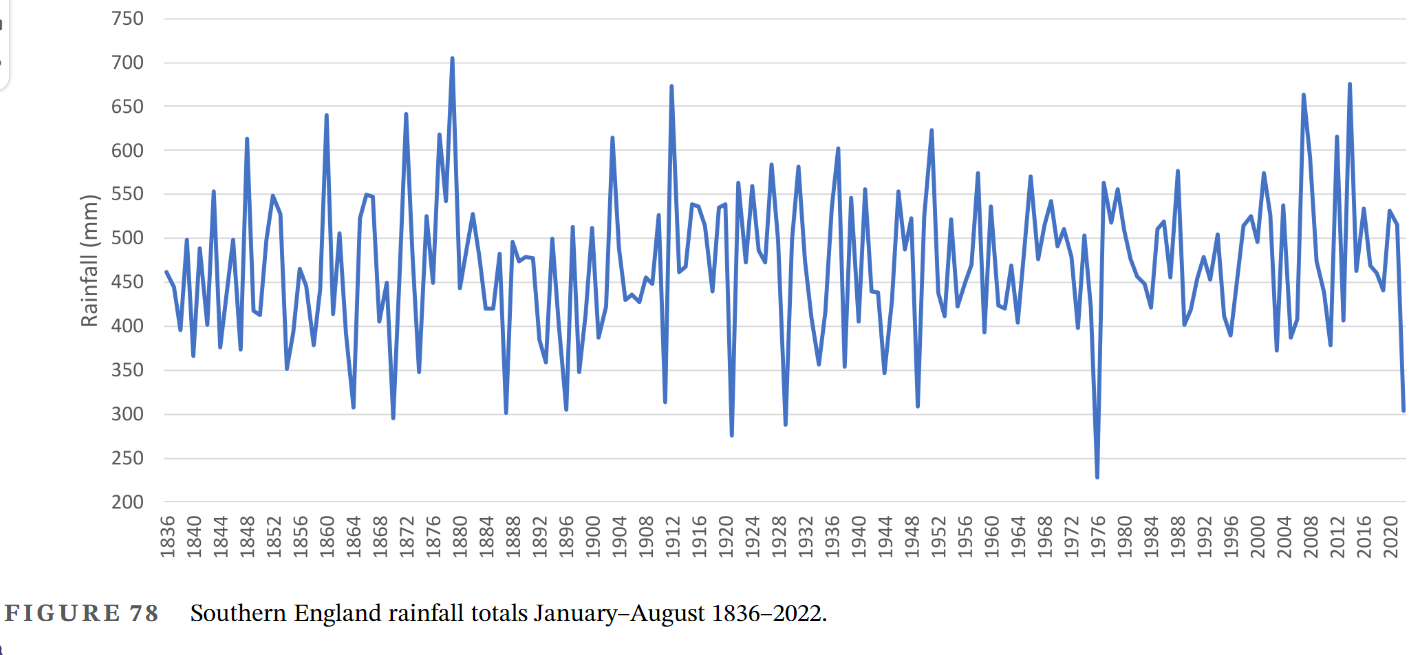 186 years of rainfall totals from Jan-Aug in  Southern England
https://rmets.onlinelibrary.wiley.com/doi/epdf/10.1002/joc.8167
62 years of data showing the trend in rainfall extremes in the UK.
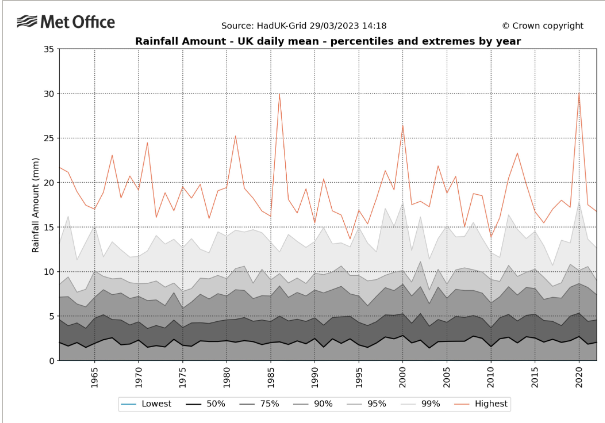 There is no worsening trend either way to flooding or droughts?
https://rmets.onlinelibrary.wiley.com/doi/epdf/10.1002/joc.8167
Or Causing More Cyclones
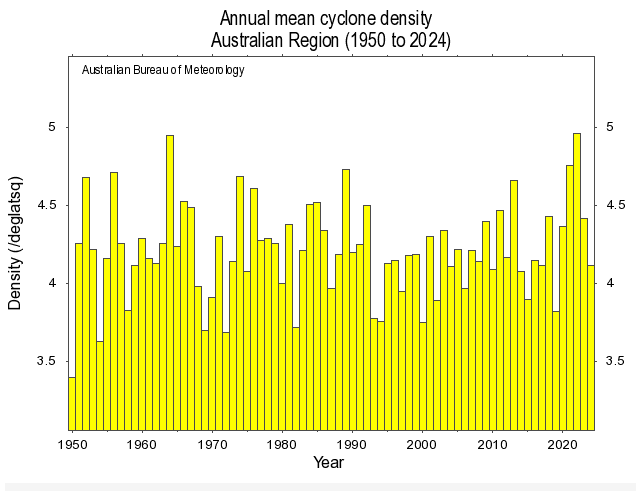 Australian annual cyclone density 1950-2024 (74 years)
http://www.bom.gov.au/cgi-bin/climate/change/timeseries.cgi?graph=low_density&area=aus&season=0112
Or Their Intensity
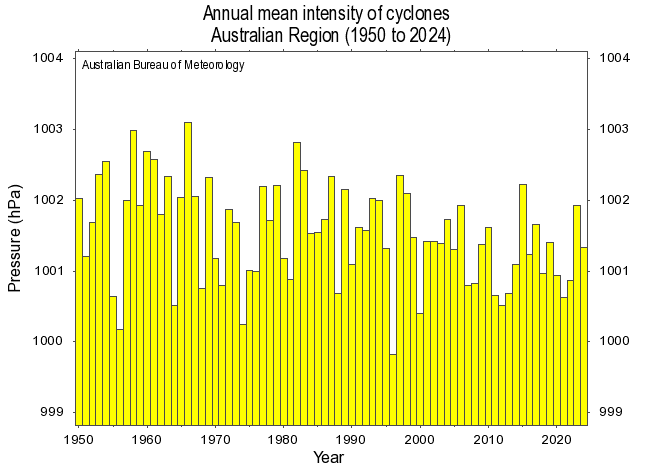 Australian annual cyclone intensity
1950-2024 (74 years)
http://www.bom.gov.au/cgi-bin/climate/change/timeseries.cgi?graph=low_centint&area=aus&season=0112&ave_yr=0
And All This Is Happening Without Causing Acidity Of Our Oceans
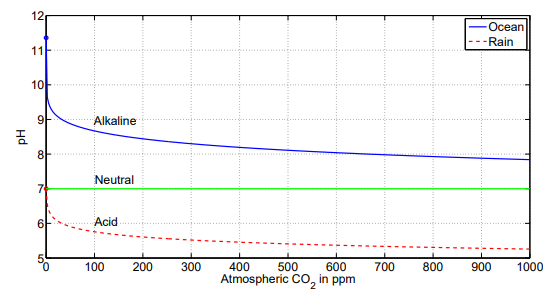 Today
168 yrs to double CO2 at present rate of increase of 2.5 ppm/yr
Impact On Ocean pH As Atmospheric CO2 Increases, At A Fixed Ocean Temperature Of 25oC
co2coalition.org/wp-content/uploads/2021/11/2015-Cohen-Happer-Fundamentals-of-Ocean-pH.pdf
As We Have Seen, There Are No Signals Of Manmade Climate Change Despite
A 371,500% increase in CO2 emissions should be showing obvious evidence in climate parameters
37.15 billion tonnes in 2022
10.0 million tonnes in 1750 at the start of the Industrial Revolution
371,500% increase in CO2 emissions
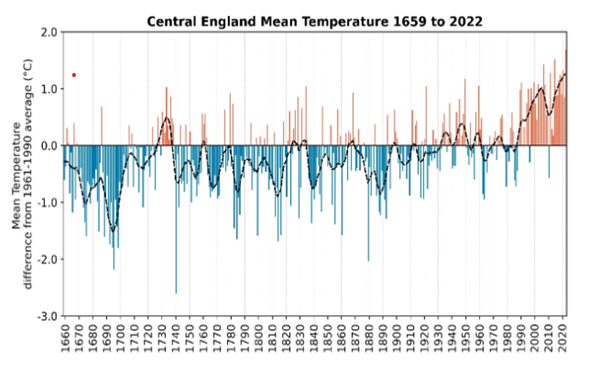 But there is no such evidence, and since the official claim is that man is causing global warming, we must reject the official claim.
Industrial revolution started 1750
371,500% increase
Obviously We Didn’t Cause The Gradual Rise In Temperature, & Even The IPCC Says That At Most, We Have Caused A 1% Warming Effect  https://www.youtube.com/watch?v=l90FpjPGLBE
If We Didn’t Cause The Slow Increase In Temperature From Before The Industrial Revolution, Then What Did?Session 2 will answer that question.
Session 2
Summary Of Session 1
The oldest temperature records in the world, predate by nearly 100 yrs, the Industrial Revolution, the period when man started using large masses of fossil fuels.
371,500% exponential increase in CO2 emissions
Conclusion
Man’s emissions have had zero or a negligible effect on the linear rate of increase of the earth’s temperature.
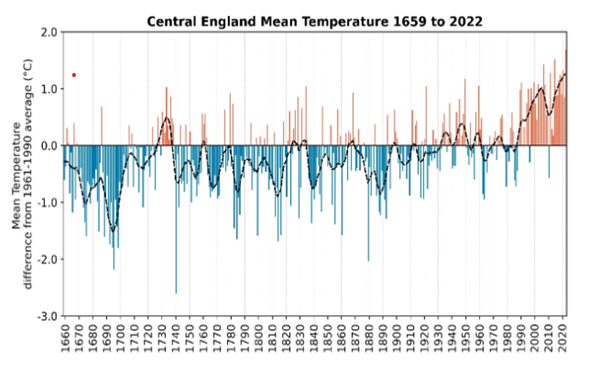 Industrial Revolution Began in 1750
The official narrative is therefore wrong
https://www.metoffice.gov.uk/research/climate/maps-and-data/cet-series
If We Couldn’t Have Caused The Slow Linear Increase In Temperature From Before The Industrial Revolution, Then What Did?
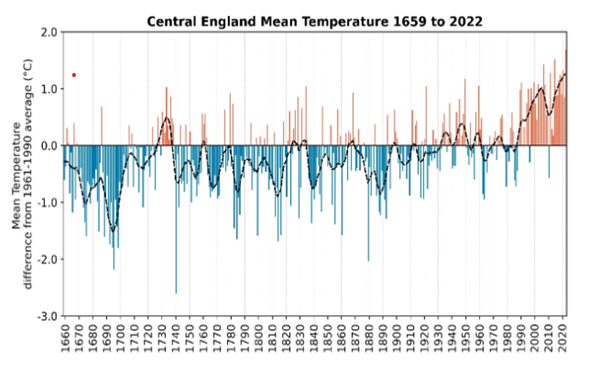 The late 1600’s have the coldest records in the last 365 years
Industrial Revolution Began in 1750
https://www.metoffice.gov.uk/research/climate/maps-and-data/cet-series
Eyewitness Accounts, Not Theory, Give Us The Answer. UK Records Show That The Thames Froze Regularly Between 1607-1815.
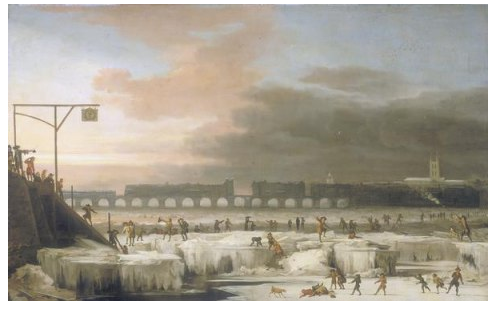 This Painting from 1677, shows the frozen Thames
During the Great Winter of 1683 / 84, where even the seas of southern Britain were frozen solid for up to two miles from shore, the most famous Frost Fair was held.


https://www.historic-uk.com/HistoryUK/HistoryofEngland/The-Thames-Frost-Fairs/
How Do The Eyewitness Accounts Of The Frozen Thames Between 1607-1815 Compare With The Temperature Records?
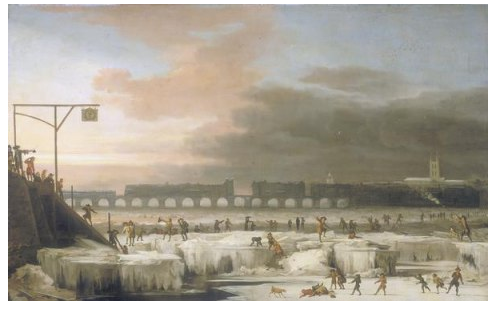 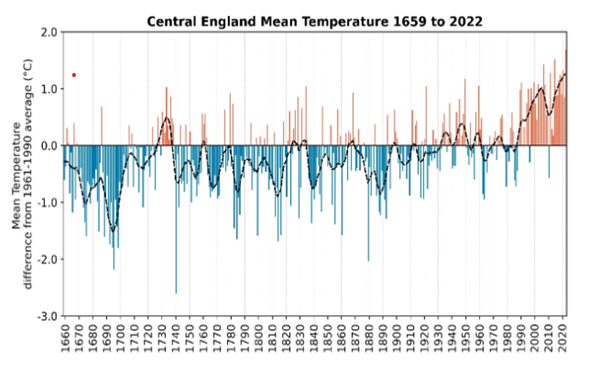 The temperature records are validated by the eyewitness accounts so we can make firm conclusions from the evidence.
https://www.metoffice.gov.uk/research/climate/maps-and-data/cet-series
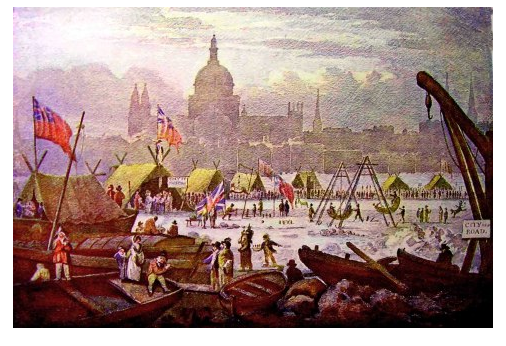 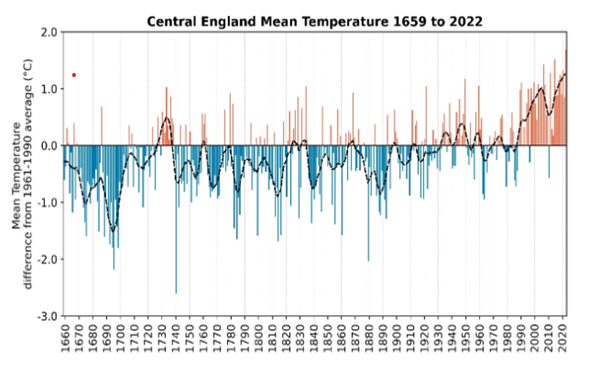 1814
By the 1800’s the climate had started to warm, the severity of the winters had waned and the last ever London Frost Fair took place in the January of 1814. 
https://www.historic-uk.com/HistoryUK/HistoryofEngland/The-Thames-Frost-Fairs/
The extent of ice at Glacier Bay (Alaska) has been well recorded and the melt began before the Industrial Revolution in 1750
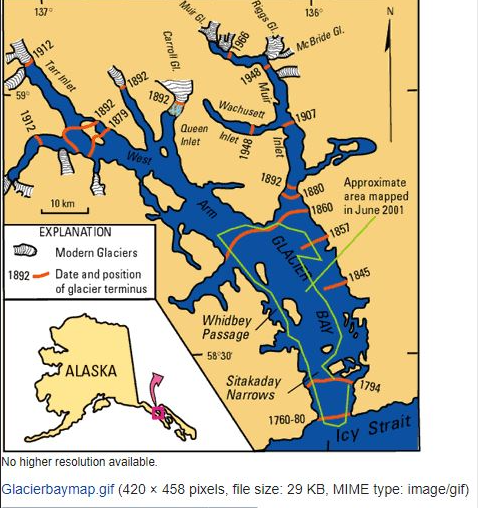 Note, At Glacier Bay (Alaska) Most Of The Ice Had Melted By 1880
Most Of The Ice That Has Gone Today Had Done So By 1880
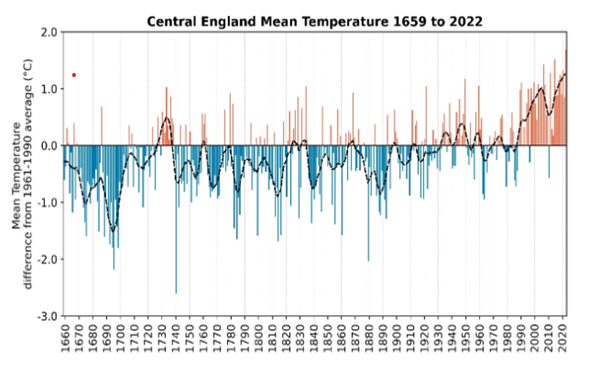 https://www.metoffice.gov.uk/research/climate/maps-and-data/cet-series
So With Ice Melting Nearby At Glacier Bay In Alaska Since At Least 1750, It Is No Surprise That The Arctic Sees Reducing Sea Ice Today?
North Pole
Glacier Bay, Alaska
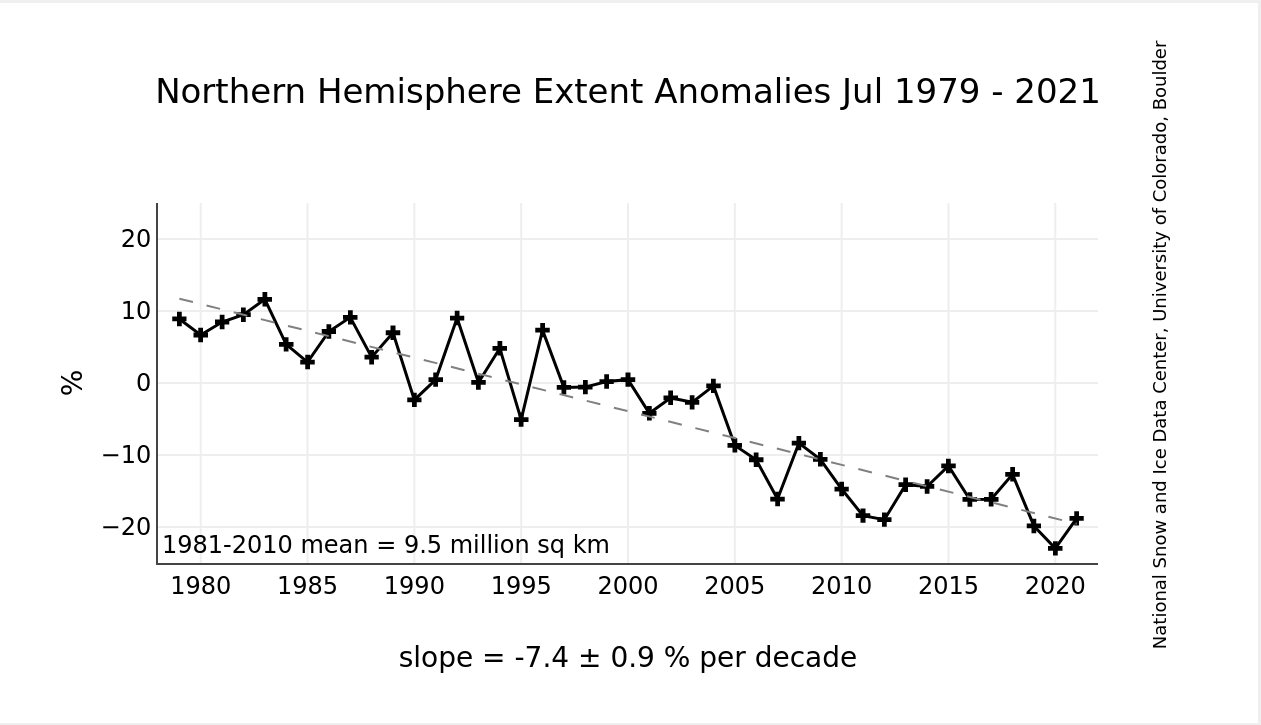 Of interest, while the Arctic has declining ice, Antarctica with 90% of the earth’s ice, has shown a slight INCREASE in ice since satellite photos began in 1979
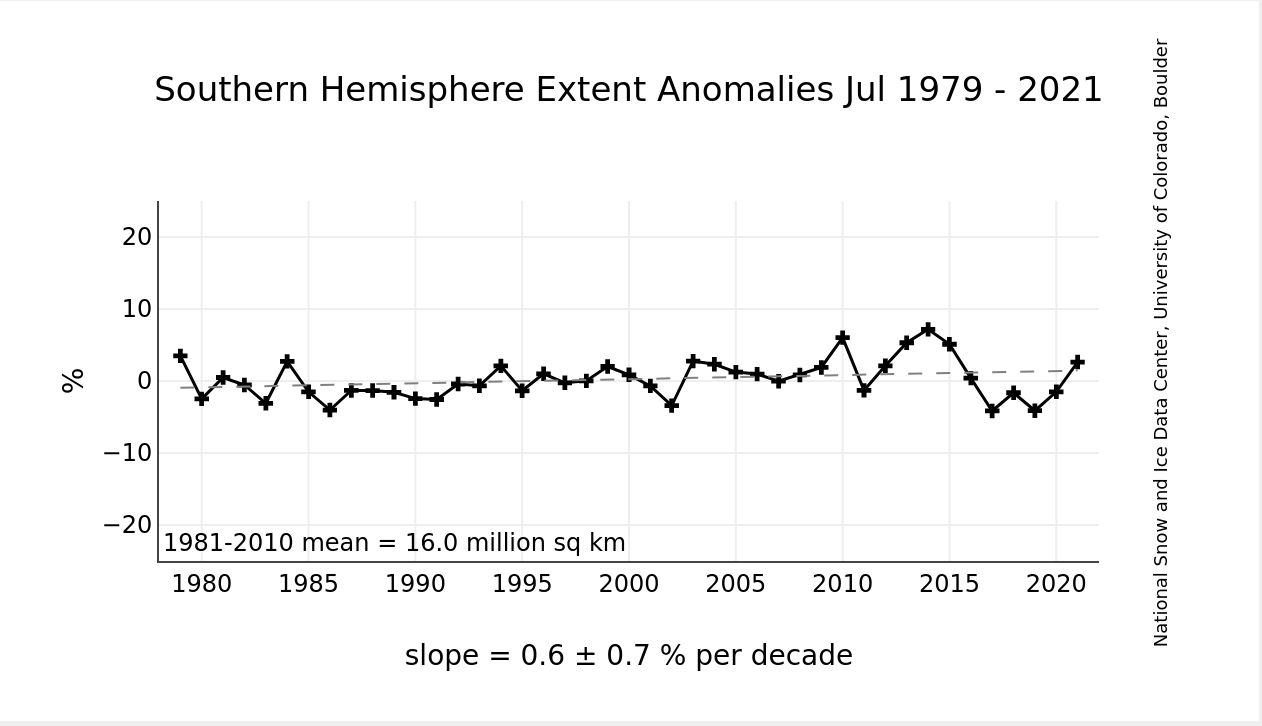 https://nsidc.org/data/seaice_index/
So We Know The Glaciers Were Melting From At Least mid-1700
And since then the world’s ice has been melting, except in Antarctica, the coldest part of the planet with 90% of the world’s ice
This in part explains why sea level has been slowly increasing as shown in France since 1807. Thermal expansion of the oceans from the linear temperature increase is also contributing to sea level rise.
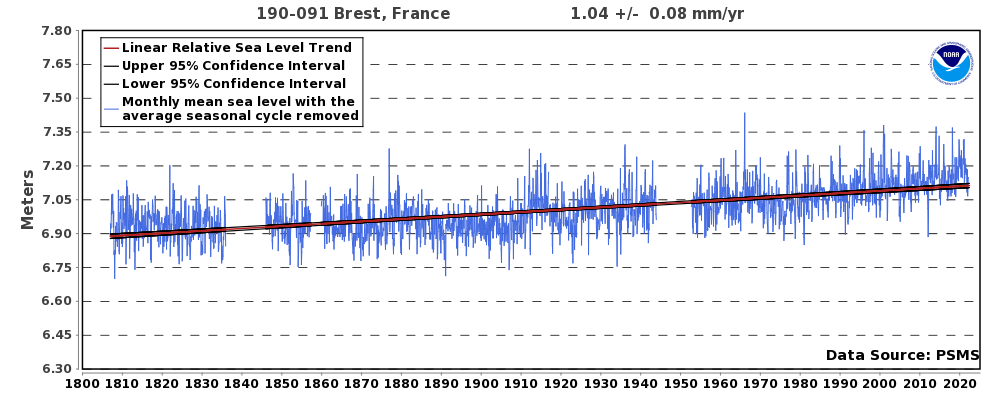 Clearly Something Happened To The World To Create 200 Years of Severe Cold
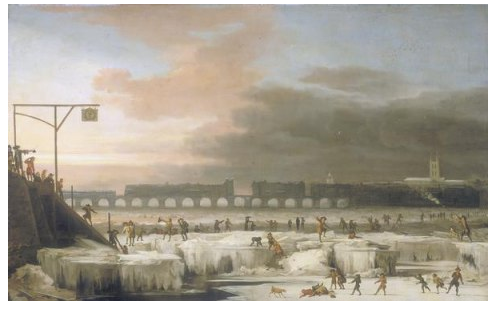 It is called The Little Ice Age.
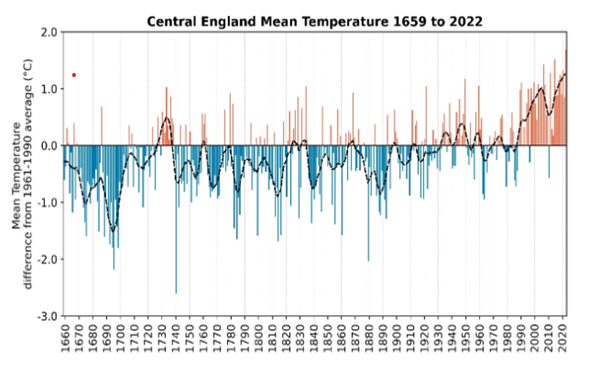 And since then the earth has been slowly warming
https://www.metoffice.gov.uk/research/climate/maps-and-data/cet-series
So What Could Have Caused The Little Ice Age?
https://upload.wikimedia.org/wikipedia/commons/2/28/Sunspot_Numbers.png
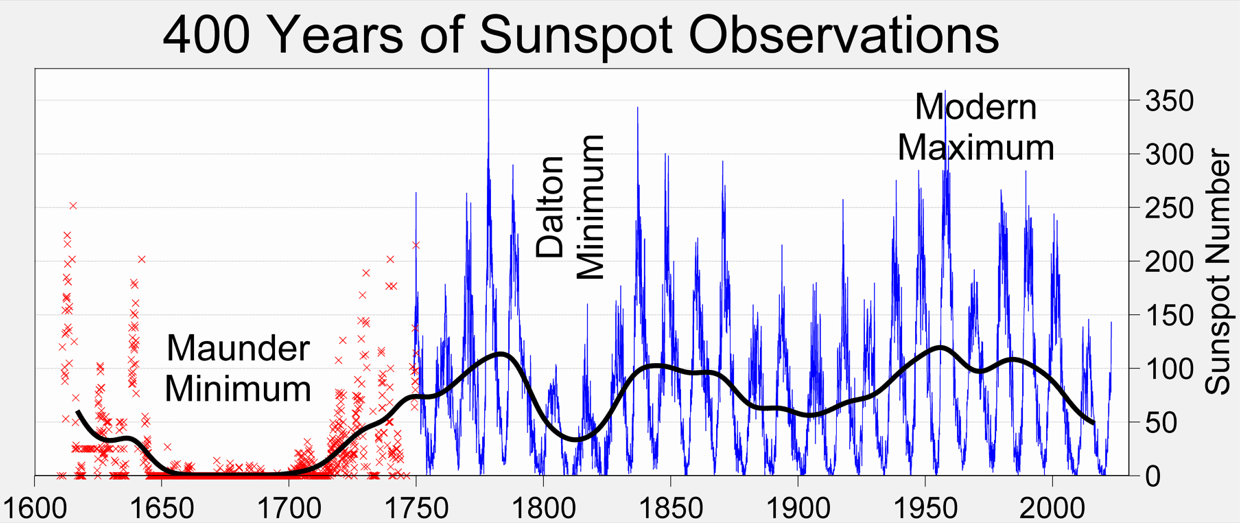 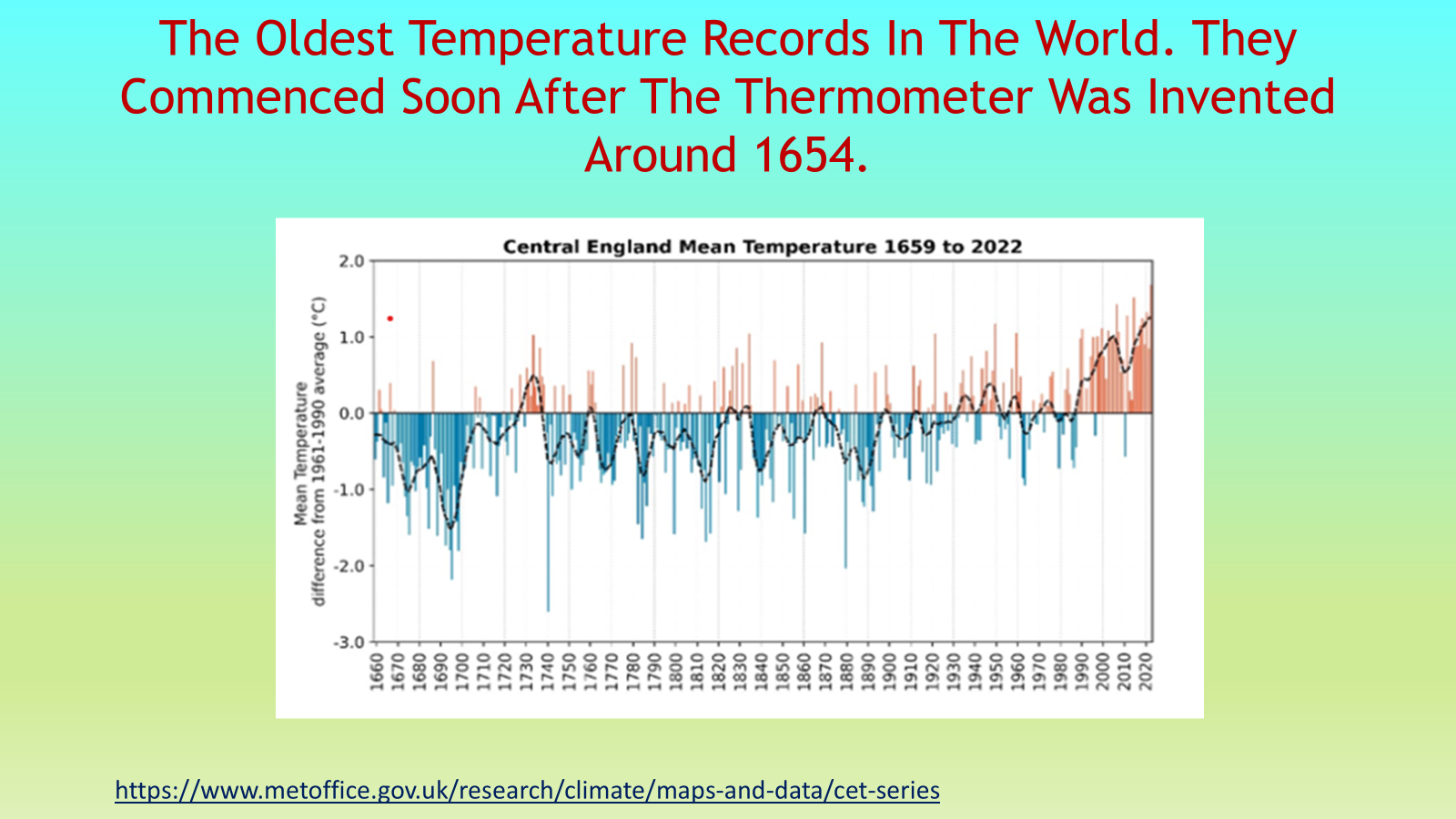 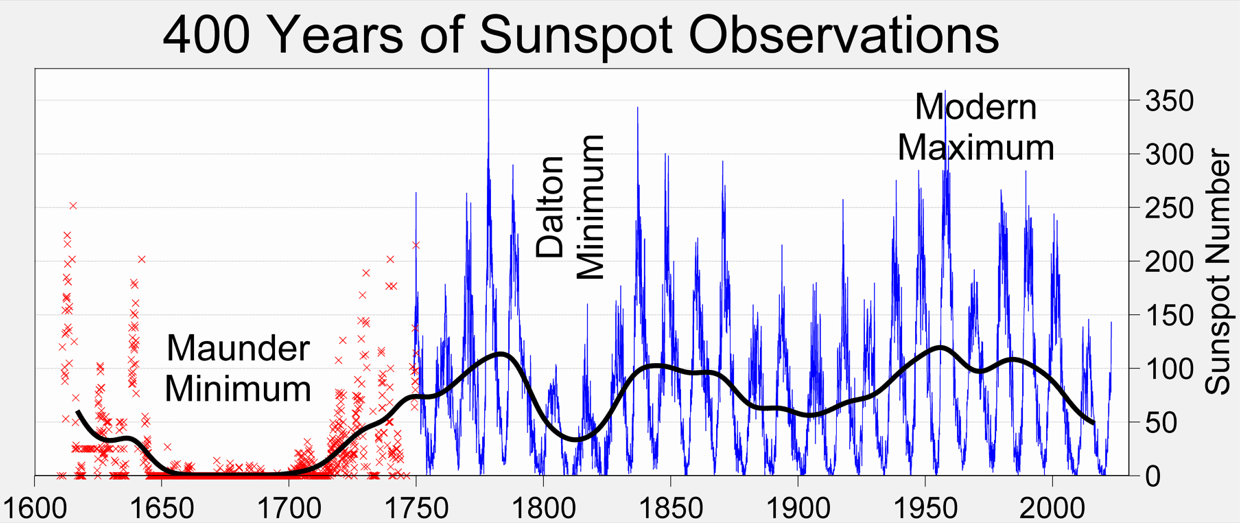 Sunspot Records Support A Likely Explanation For The Little Ice Age – Records From 1610-1740
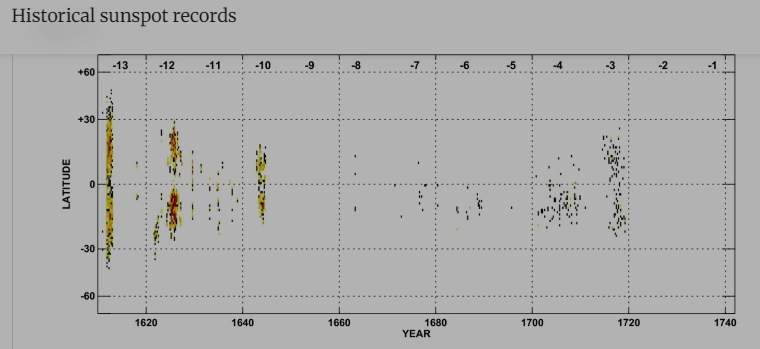 Sunspot Records 1740-1875
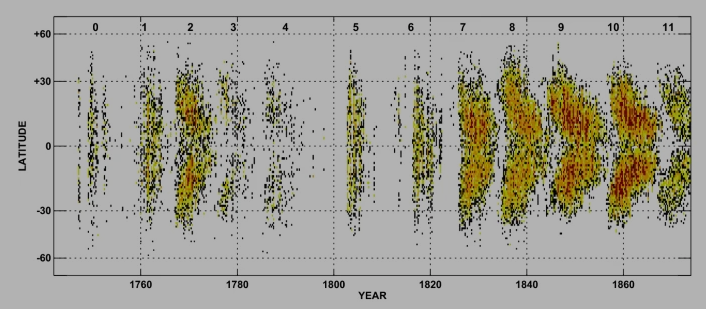 Sunspot Records – 1875-2020
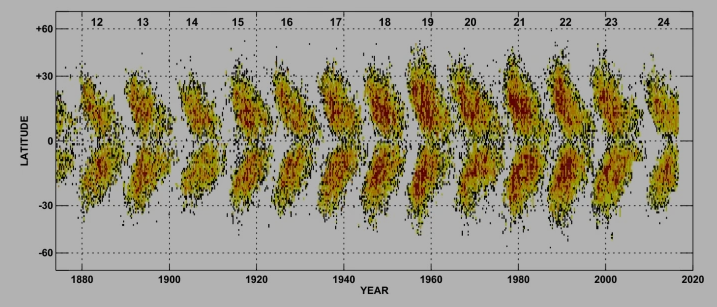 Volcanic Activity Is Also Linked To The Little Ice Age
Journal of Volcanology and Geothermal Research 11: (1) 1981: page 3-10 states “Comparison with various climatic records suggest that periods of frequent and violent eruptions usually coincide with cold climatic conditions. For example, the highest volcanic activities since A.D. 553 occurred in A.D. 1250-1500 and A.D. 1550-1700, i.e. in the initial and culminating phases of “the Little Ice Age”.
Volcanic Activity Is Also Linked To The Little Ice Age (cont)
Dr Gifford Miller led a team of scientists from the University of Colorado at Boulder, USA, and he is quoted by BBC Environmental corresponded, Richard Black, on 30 Jan 2012 as saying “A series of eruptions just before 1300 lowered Arctic temperatures enough for ice sheets to expand and this would have kept the Earth cool for centuries”. He believes the Little Ice Age had volcanic origins.
Volcanic Activity Is Also Linked To The Little Ice Age (cont)
A 2012 study by Miller and colleagues using radiocarbon-dated mosses that emerged from under the Baffin Island ice caps and sediment cores from Iceland suggested that the trigger for the Little Ice Age was likely a combination of exploding tropical volcanoes – which ejected tiny aerosols that reflected sunlight back into space – and a decrease in solar radiation.
https://www.colorado.edu/today/2013/10/23/cu-boulder-led-study-shows-unprecedented-warmth-arctic
Summary Of The Evidence
The Little Ice created a cold period between 1600-1800 caused by significant volcanic activity & reduction in sun spots.
Recovery back to temperature homeostasis is the cause of the slow rise in annual temperature.
Any attempts by man to reduce emissions will only cause economic hardship, especially for the poor & middle classed, and have zero impact on temperature rise & climate.
Anybody harping on about the world reaching new record highs is not aware of the slow linear increase in temperature since before the Industrial Revolution, which means that we will regularly set new records that will happen irrespective of man.
Summary Of The Science (cont)
NZ Climate Change Commission says “In the face of the sharpening climate change challenge, the world is intensifying efforts to reduce greenhouse gas emissions (GHG) in ways that will sustain and keep their communities safe. Aotearoa New Zealand has committed to this global response and is building its own transition to a thriving, low emissions economy.” page 32
https://www.climatecommission.govt.nz/public/Uploads/EB4/supporting-docs/20240403-EB4-draft-advice-P05-V01-compressed.pdf
If man has not caused a noticeable increase in temperature & is not causing  acidification of the oceans or droughts, floods or intensity of rain, or increased sea level rise, then how can man justify spending anything on reducing emissions and expect to see a humanitarian, financial or environmental return?
In Session 3 we will see that using fossil fuel is actually very good for feeding the earth’s population.
Here Is Fantastic News, But First, Some Background Information
These Three Gases Are Being Demonised By Many Western Govt’s Around The World, Including NZ.
Atmospheric CO2 levels in ppm (parts per million). Note 420 ppm is the same as 0.042%  or 0.042 parts per hundred. It is currently increasing at 2.45 ppm/yr
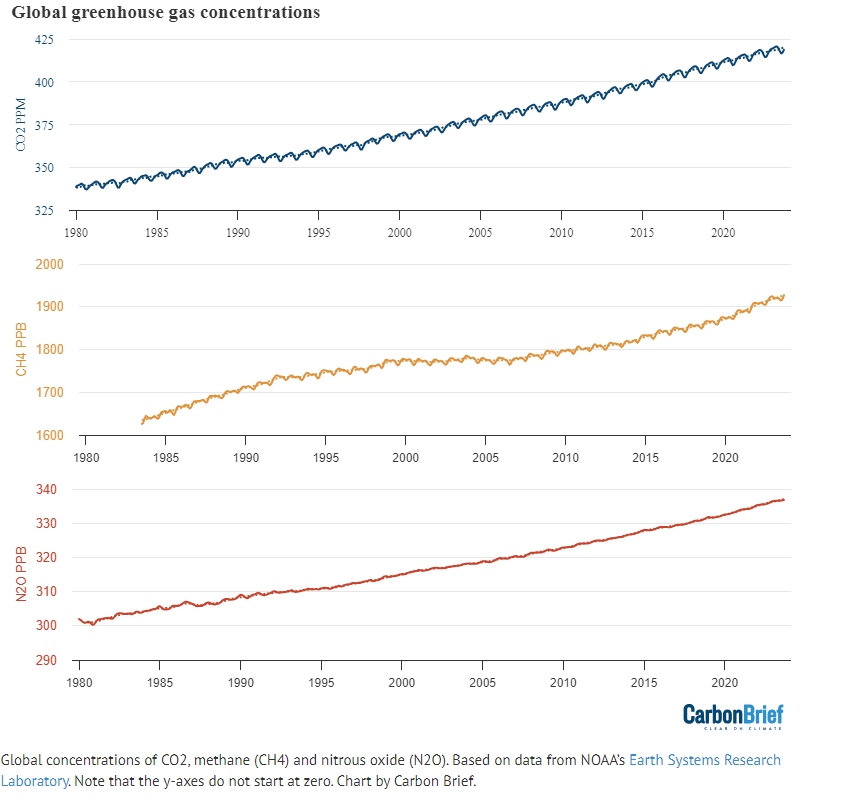 Atmospheric CH4 (methane) levels in ppb (parts per billion). 1900 ppb is the same as 0.00019% or 0.00019 parts per hundred. Will soon show this is having a miniscule affect on the warming.
Atmospheric N2O (Nitrous Oxide) Levels in ppb (parts per billion). 330 ppb is the same as 0.0000330% or 0.0000330 parts per hundred. Will soon show this is having a miniscule affect on the warming.
https://www.carbonbrief.org/state-of-the-climate-2023-smashes-records-for-surface-temperature-and-ocean-heat/
The pink portion is CO2
It currently forms 0.0420% of our atmosphere on a volume basis.
That is the same as 420 ppm
When first measured in Mauna Loa in Hawaii in 1958 it was 313 ppm.
Despite being such a small volume it helps to keep us warm.
Without it & the other greenhouse gases (GHG’s) the earth would average -9oC instead of 15.5oC
Water vapour is the biggest GHG
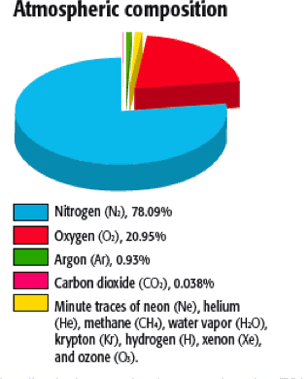 CO2
Not Only Does CO2 Help To Keep Us Warm But Without It We Would Starve & Suffocate
It is therefore our essential friend.
Via Photosynthesis Plants Convert:
264 gms of CO2 into 180 gms of Glucose & 192 gms of Oxygen.2.87 MJ Of Energy From The Sun Drives The Equation
This is the start of our food supply chain & our source of oxygen.
[Speaker Notes: When we said grace, this biochemical equation sits as one of the main reasons we do so. We wouldn’t be here without it.]
And At 50 ppm CO2 We Couldn’t Survive Because Plants Would Die & We Wouldn’t Have Oxygen
So we know that the earth has never been at 50 ppm CO2
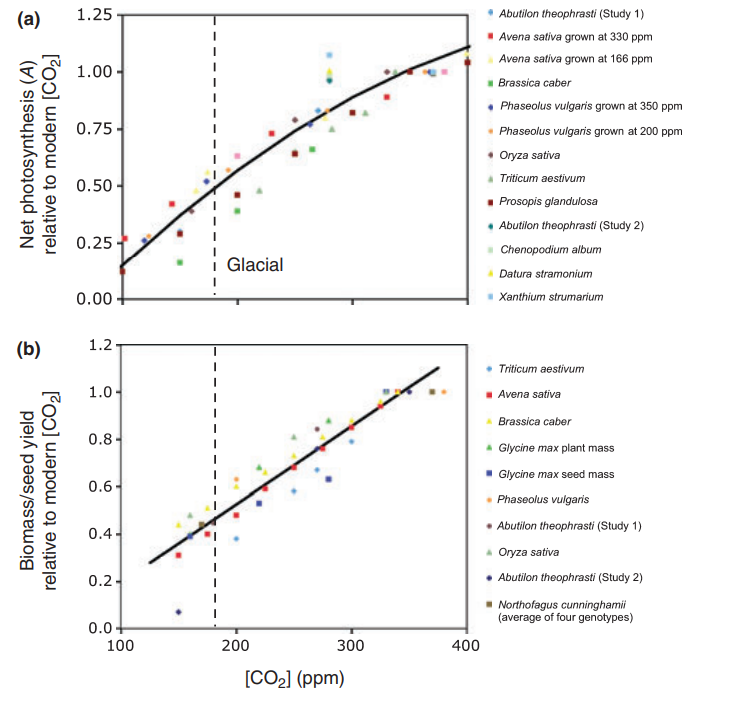 Oats
Beans
Wheat
New Phytologist (2010) 188: 674–695 (University of Kansas Research)
Plants stop photosynthesising by 50 ppm, so die
CO2 Is Plant Food. Increasing It Increases Plant Production. This Is Research From Arizona State University
+450 = 830 ppm
Ambient = 380 ppm
Explains why tomato farmers pump up to 1,200 ppm CO2 into their greenhouses to increase yield.
Not Surprising That Increasing CO2 Is Helping To Increase World Food Production
World cereal production (tonnes)
% increase
Yield per Hectare (kgs)
Population
Land In Cereal Production
Increased levels of CO2 have helped boost green foliage across the world’s arid regions over the past 30 years through a process called CO2 fertilisation, according to CSIRO research.
https://www.youtube.com/watch?v=S-nsU_DaIZE&ab_channel=ReasonTV
From Ice Core Samples The Level Of Atmospheric CO2 At The Start Of The Industrial Revolution In 1750 Was About 280 ppm.
Therefore by burning fossil fuels we are helping plants to feed the planet.
So If CO2 Was 280 ppm At The Start Of The Industrial Revolution, Can The Warming Affect Be Calculated If CO2 Is Doubled From The Present 420 ppm To 840 ppm, If We Keep Burning Fossil Fuels? The Answer Is Yes.
This will take 171 years if the present rate of increase continues at 2.45 ppm/yr.
Graph relates to a cloud free atmosphere
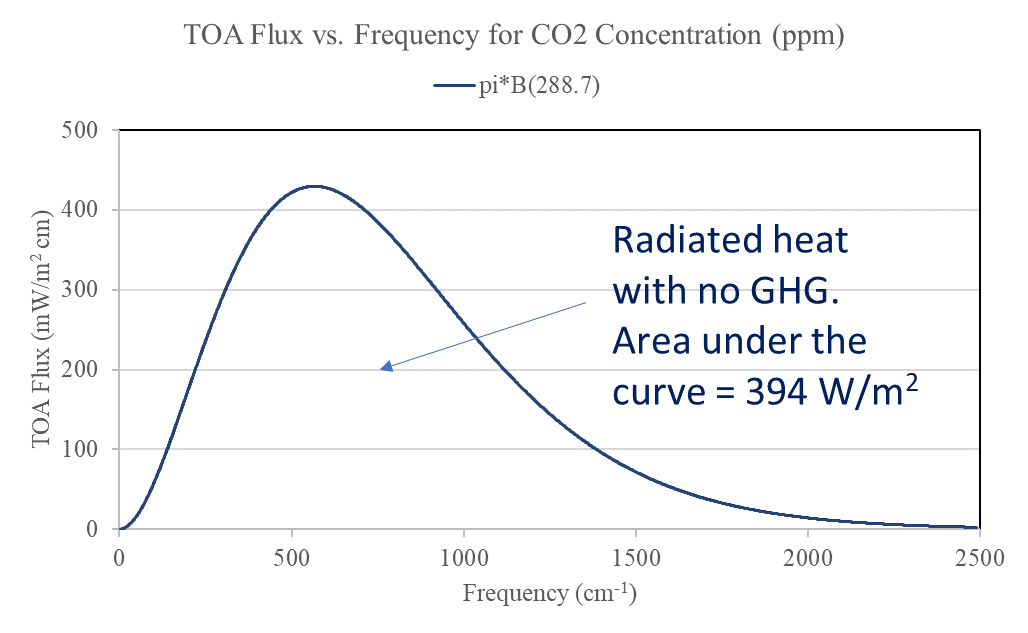 If All The Green House Gases (GHG) Are Added Except CO2
If All The Green House Gases (GHG) But Only 50 ppm Of CO2
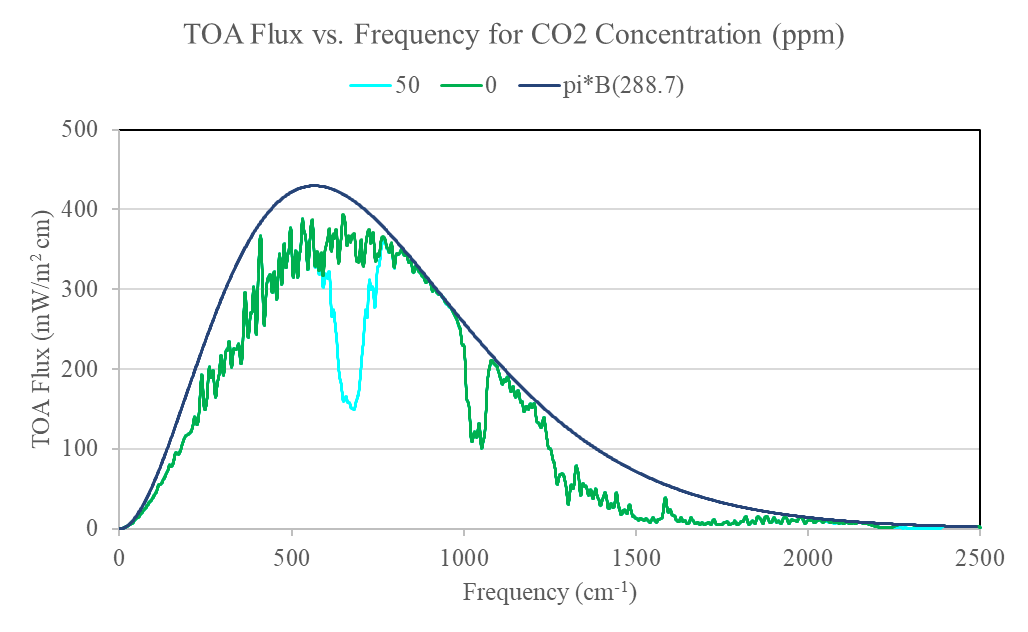 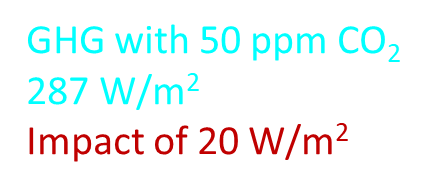 If All The Green House Gases (GHG) But Only 100 ppm Of CO2
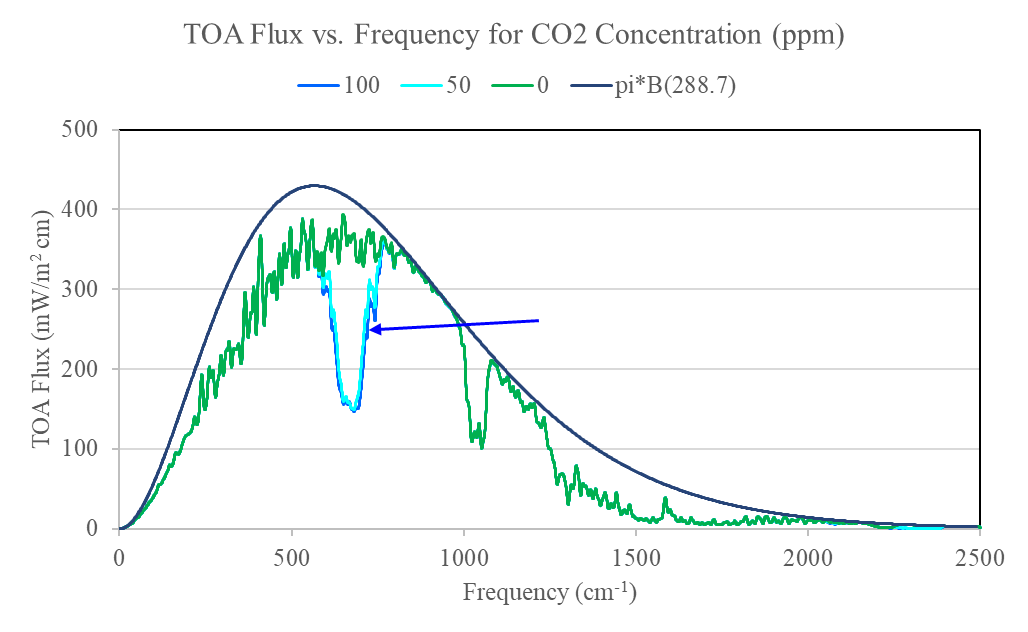 GHG with 100 ppm CO2  284 W/m2
Impact of 3 W/m2
If All The Green House Gases (GHG) But Only 200 ppm Of CO2
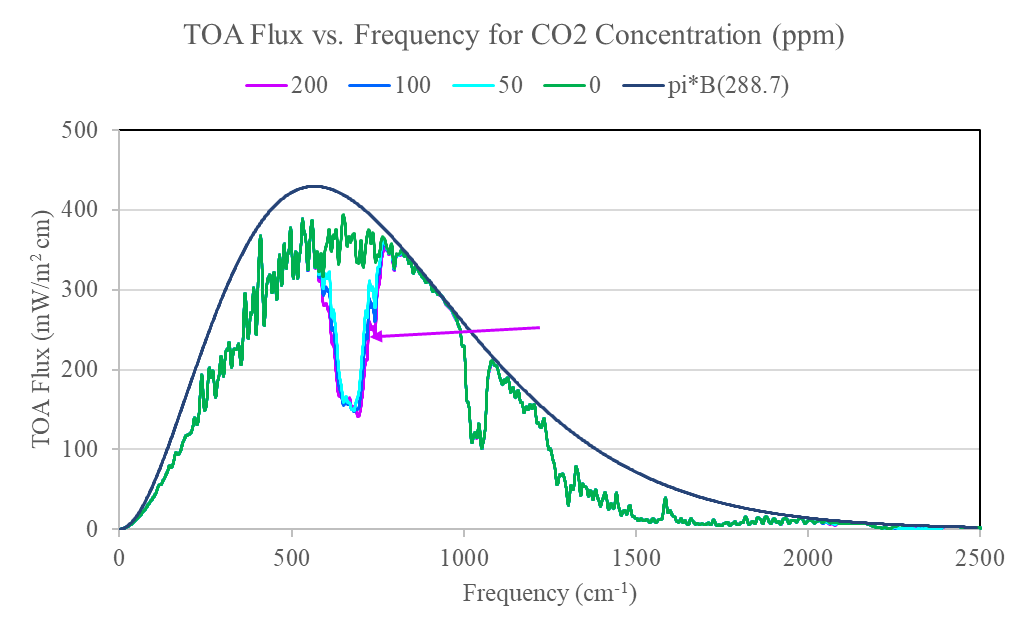 GHG with 200 ppm CO2  281 W/m2
Impact of 3 W/m2
If All The Green House Gases (GHG) But Only 400 ppm Of CO2 Where It Is At Present
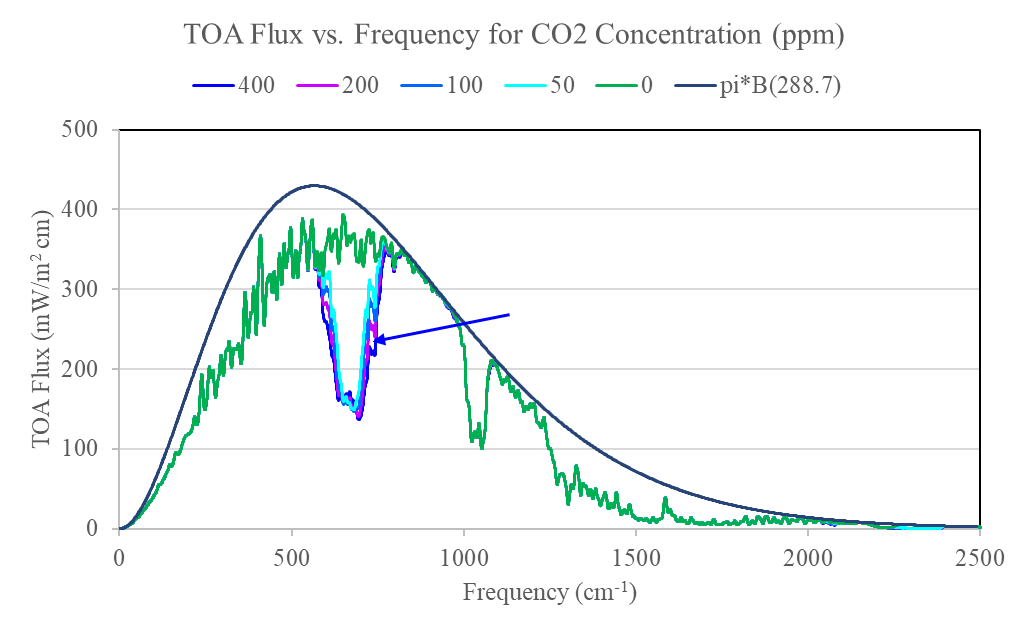 GHG with 400 ppm CO2 278 W/m2
Impact of 3 W/m2
If All The Green House Gases (GHG) But 800 ppm Of CO2 Double The Present
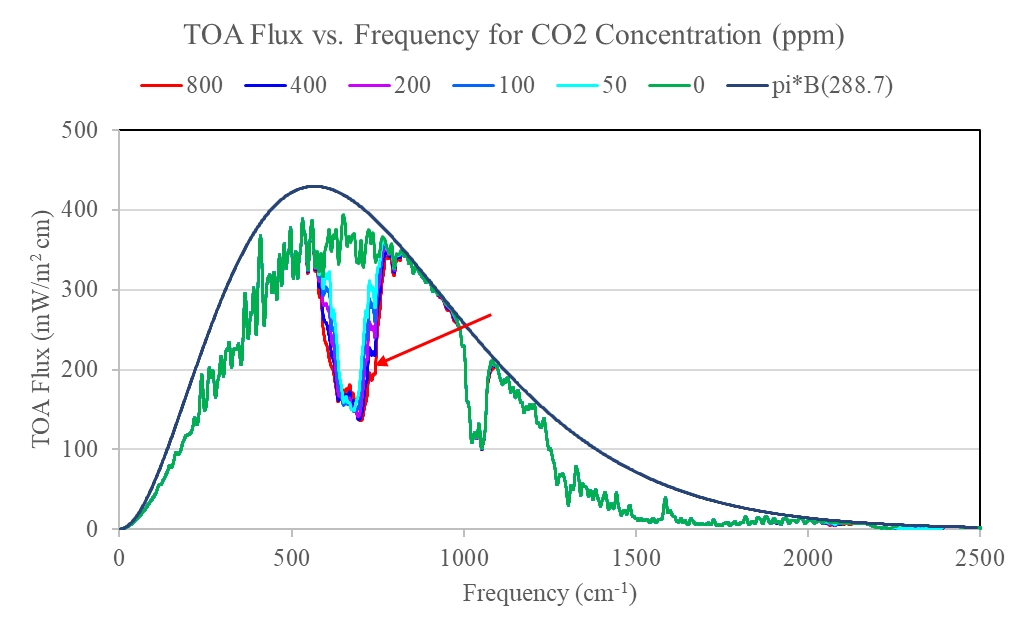 GHG with 800 ppm CO2  275 W/m2
Impact of 3 W/m2
Summary
Radiated heat with no GHG  394 W/m2
GHG but no CO2 307 W/m2
We are currently at 420 ppm
And the annual rate of increase is about 2.45 ppm
It will take 171 yrs to add 3 W/m2 or 1% In Radiant Heat                     Effect
Calculations & data  supplied by Prof W. van Wijngaarden & Prof W. Happer
How Good Are Prof van Wijngaarden & Prof Happer At Calculating The Greenhouse Effect?
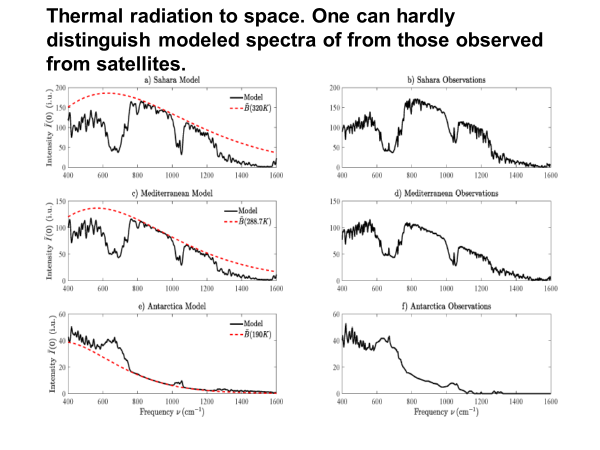 Their predictions match reality. 
Their scientific method passes the truth test.
Modelled
Measured (With Satellites)
Over the Sahara @ 47oC
Over the Mediterranean @ 15oC
Over Antarctica @  -83oC
So What About Methane (CH4) From Our Cows, The Other Gas Being Demonised?
Methane (CH4) was first measured at 1.6 ppm in 1983 & is now 1.9 ppm. 
See if you can see the influence of doubling it from 1.8 ppm to 3.6 ppm (black line to red line)
At the current rate of increase it will take 240 yrs to reach 3.6 ppm.
Why are we penalising ruminant milk & meat production?
Without them we can’t meet the protein needs of the world.
CO2
Methane                  (CH4)
[Speaker Notes: Max Plank is a famous physicist who measured how heat radiates from a black object, like the earth.
Karl Schwartzschild showed what then happens to thermal radiation once greenhouse gases are added to the atmoshphere.
The top graph highlights CO2 and the bottom one, CH4
Note the tiny effect from doubling CO2 or CH4]
And N2O, nitrous oxide, the new demon being canvassed as a reason to restrict agriculture
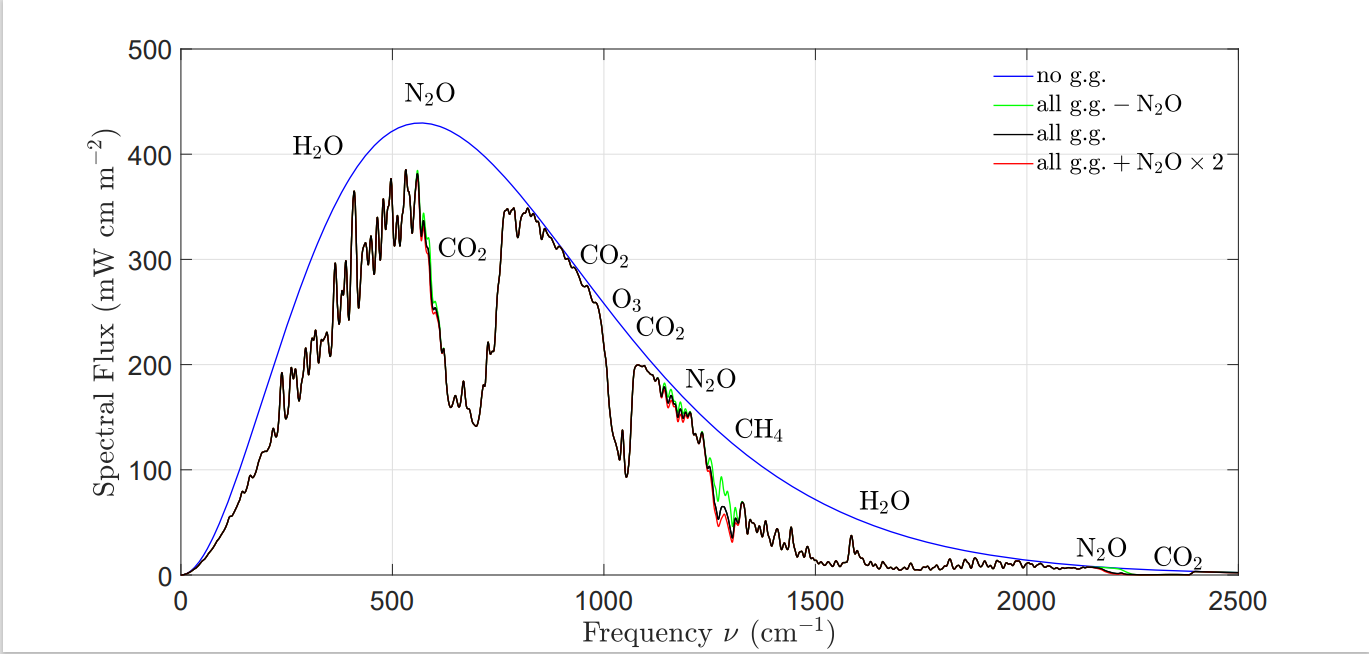 So why is N2O being demonised?
N2O was first measured in the atmosphere in 1978
It is currently 333 parts per billion (ppb) & increasing at 1 ppb per yr
With current N2O levels the greenhouse effect is the black line
Greenhouse effect with all greenhouse gases, except N2O (green line)
If N2O was doubled (333 ppb to 666 ppb which would take 333 years) the greenhouse effect would be the red line
It Is Easy To See That Increasing CO2 Hasn’t & Will Not Cause An Increase In Measurable Warming.
And even better news, burning fossil fuels is helping to feed the world by increasing agricultural output & that ruminant farming is having a negligible effect on temperature rise
So What About The Models Claiming That Man Is Causing Climate Change?
Governments & Councils Are Using Climate Models With 200%-400% Error When Predicting Historic Temperature To Make Predictions For Their Long Term Plans?
The models have an error of >200% compared to actual records from weather balloons & satellites.
The scientist referenced below won a prestigious science award when he was at NASA, for putting a satellite into space to measure the earth’s temperature.
https://www.youtube.com/watch?v=I8hdE3eZ6vs&feature=youtu.be
This Is What The Models Are Predicting For Lyttelton’s Sea Level  According To The Ministry For The Environment (MfE).
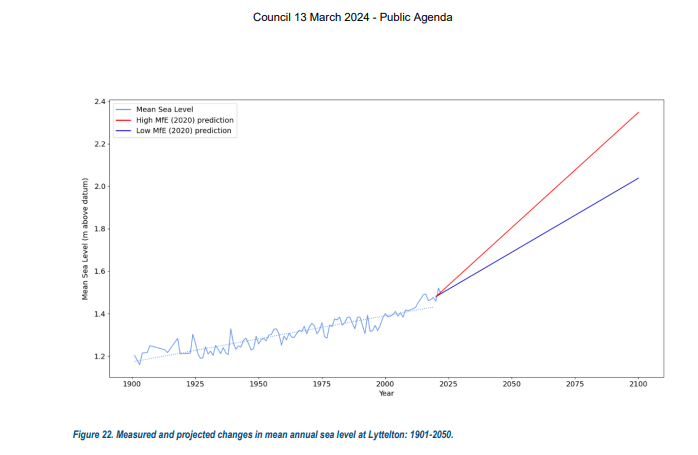 High Prediction
Low Prediction
https://www.selwyn.govt.nz/__data/assets/pdf_file/0003/2141364/13-March-2024-Part1.pdf
Some Explanation Of Terminology Is Needed Before We Progress
The Intergovernmental Panel on Climate Change (IPCC)
releases Assessment Reports (AR’s), the latest was released in 2021 & is called AR6, the previous one in 2013 is called AR5
Coupled Model Intercomparison Projects (CMIP’s) are a compilation of the results from climate modelling groups from around the world. Their information is included in AR reports e.g. CMIP6 data is in the AR6 report.
RCP’s (Representative Concentration Pathways) in AR5 have been changed to SSP’s (Shared Socioeconomic Pathways) in AR6.
RCP8.5 refers to a radiative forcing of 8.5W/m2
RCP2.6, RCP4.5, RCP6.0 & RCP8.5 have become SSP1-2.6, SSP2-4.5, SSP4-6.0 & SSP5-8.5
https://www.carbonbrief.org/cmip6-the-next-generation-of-climate-models-explained/
What RCP (SSP) Figures Is NZ Officially Using?
The report says
“The NIWA report looks at two scenarios: RCP4.5 (which could be realistic if immediate global action is taken towards mitigating climate change) and RCP8.5 (sometimes called the 'business-as-usual', where emissions continue at current rates)”.
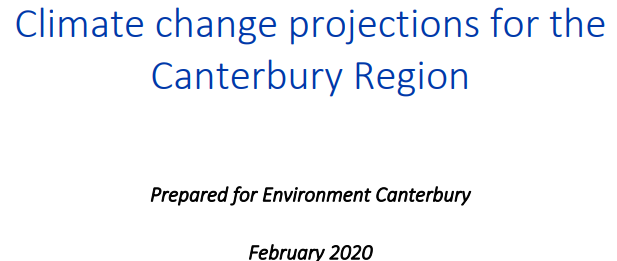 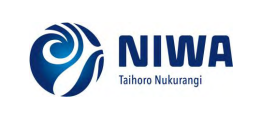 See for yourself from NIWA’s own data, does RCP 8.5 look like “business as usual”?
Obviously not, but RCP2.6 should be labelled “business as usual”.
Which RCP (SSP) Figure Should Be Used In NZ?
The temp increase from 1880-1900 to 2090-2100 with RCP2.6 & SSP1-2.6 is predicted to average 1.7oC – 2.0oC resp’y.
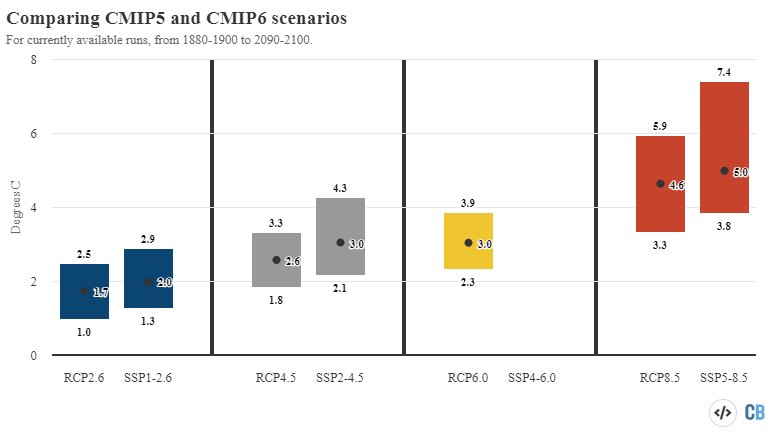 RCP2.6
That is an average of about 0.93oC per century
According to NIWA records, NZ has averaged 1.0oC per century since 1909 (see next slide) so RCP2.6 seems appropriate
“CMIP5 and CMIP6 warming between 1880-1900 and 2090-2100 for RCP scenarios and their new analogues. The range reflects the lowest and highest warming among models for each scenario, while the labelled dots show the multi-model mean. Chart by Carbon Brief using Highcharts”.
https://www.carbonbrief.org/cmip6-the-next-generation-of-climate-models-explained/
The Temperature Trends Of 7 Sites Reported By NIWA Since 1909. Note The Linear Increase & Mainly Minimums.
Is This Consistent With What Is Happening Around The World
RCP8.5 is obviously not “business as usual”. 
RCP4.5 is also not appropriate
High-End Scenario
(rcp8.5) which will not happen
Data Provided By Prof John Christy (pers comm)
°C
Distinguished Professor, Atmospheric and Earth Sciences
Director, Earth System Science CenterAlabama State ClimatologistThe University of Alabama in Huntsville
Modest Growth Scenario
rcp4.5
Observations
He won a prestigious science award while at NASA for putting the satellite into space to measure the earth’s temperature.
We are 1/3 of the way from 1980 to 2100 and the models are already significantly in error – something needs to be fixed
Comparing Observations Against NZ Predictions
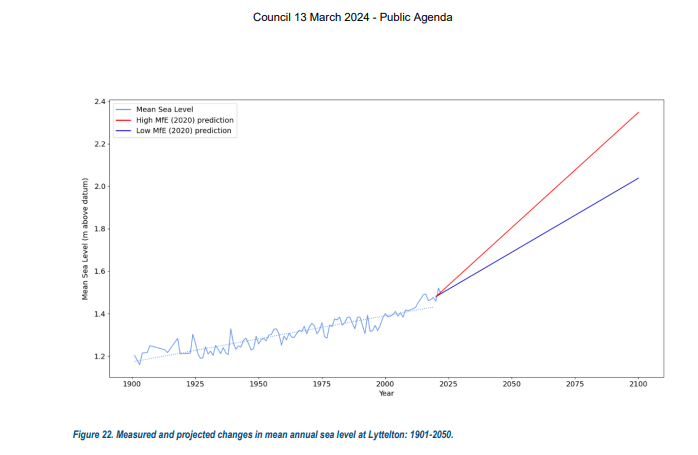 High-End Scenario
(rcp8.5) which will not happen
°C
Modest Growth Scenario
rcp4.5
NZ MfE are obviously using RCP figures in their models  that seriously depart from reality
Observations
RCP2.6 fits with “Observations”
We are 1/3 of the way from 1980 to 2100 and the models are already significantly in error – something needs to be fixed
Prof Richard Muller (UC Berkley Professor of Physics) Discusses Cherry Picking The Weather Data
https://www.youtube.com/watch?v=Moum_SZ5NNY
Urban Heat Island Effect From Urban Stations (concrete & bitumen etc)  verses Rural Weather Stations
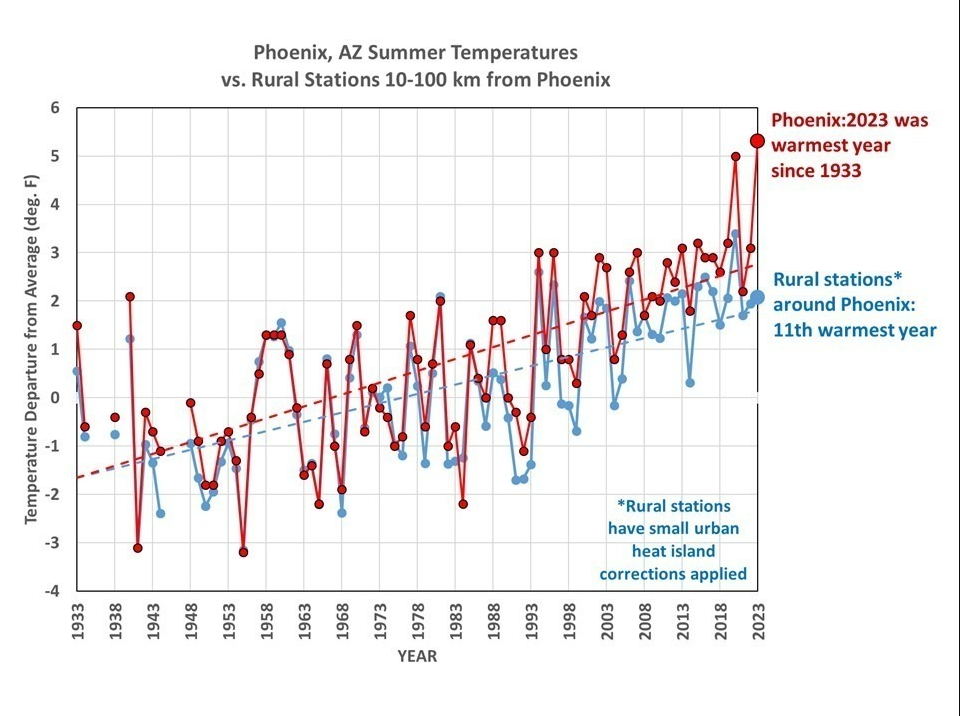 In 2023 in Phoenix, the error from urban stations is 1oC
https://www.drroyspencer.com/wp-content/uploads/Phoenix-for-blog-post.jpg
Other Evidence Of Cherry Picking Or Fabricating The Weather Data
UK Met Office Sources Information From Over 103 Non-Existent Weather Stations
https://realitycheck.radio/replay/chris-morrison-environment-editor-at-the-daily-sceptic-foul-forecasting-uks-met-office-may-be-inventing-data-from-over-100-non-existent-weather-stations/
“NIWA’s Missing Storm Data & Its Impact On Extreme Claims”
This NZ data has been collated by Ian Wishart, investigative journalist (investigatemagazine.co.nz).
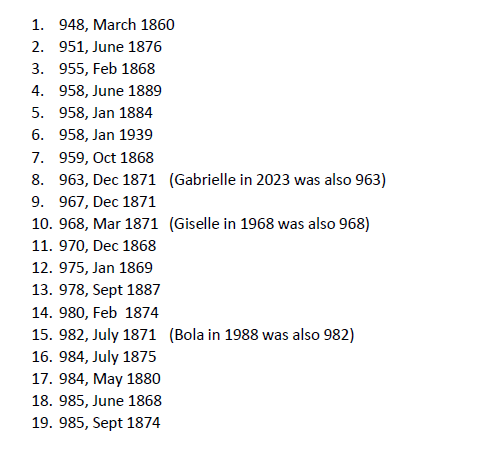 It gives a snapshot of storms reported in NZ newspapers from 1868-1890, a short & random period of time.
The storms are ranked based on barometric pressure with Cyclones Bola, Giselle & Gabrielle listed by comparison.
A 1939 storm that caught Ian’s eye while researching, is also listed.
Clearly Cyclone Gabrielle was not a 1 in 250 yr storm as claimed
Ian Wishart concludes from his research that
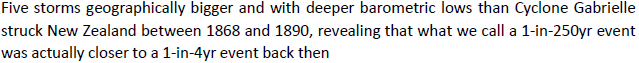 Other Evidence Of Cherry Picking Or Fabricating The Weather Data
International Consultants, Jacobs, did a report for the Kapiti Council which said that 10,000 homes would be impacted by sea level rise and erosion of the foreshore, 
but only 49 homes are at risk according to a report done by Waikato University’s Dr Willem De Lange (Honorary Research Associate)
https://realitycheck.radio/replay/dr-willem-de-lange-honorary-research-associate-waikato-university-on-his-research-coastal-hazard-risk-assessment-for-the-kapiti-coast-and-implications-for-the-areas-future-coastal-planning/
https://realitycheck.radio/replay/salima-padamsey-chair-of-cru-kapitis-coastal-hazard-planning-has-the-moe-been-misreading-the-models/
NZ Emissions Were Only 0.1% Of The World’s Output In 2022 (32.21 Million Tonnes)
China & India are two of several countries who are not restricting emissions
https://twitter.com/Restitutor_/status/1778184851885334908
And President Trump has now pulled the US out of the Paris Agreement
China 11.40 billion tonnes (30.7%) & they are building 2 coal fired power stations/wk.
With China, India, Russia, Indonesia & the US not committing to the Paris Agreement, why are we?
India 2.83 billion tonnes (7.6%) & they are the world’s biggest producers of milk. https://apnews.com/article/methane-emissions-dairy-farming-climate-change-india-global-warming-agriculture-5aa77866e27f6d94e14e4e394e0b7201#:~:text=India%20is%20the%20third%20largest,the%20vast%20majority%20from%20cattle
NZ 32.21 Million Tonnes (0.1%)
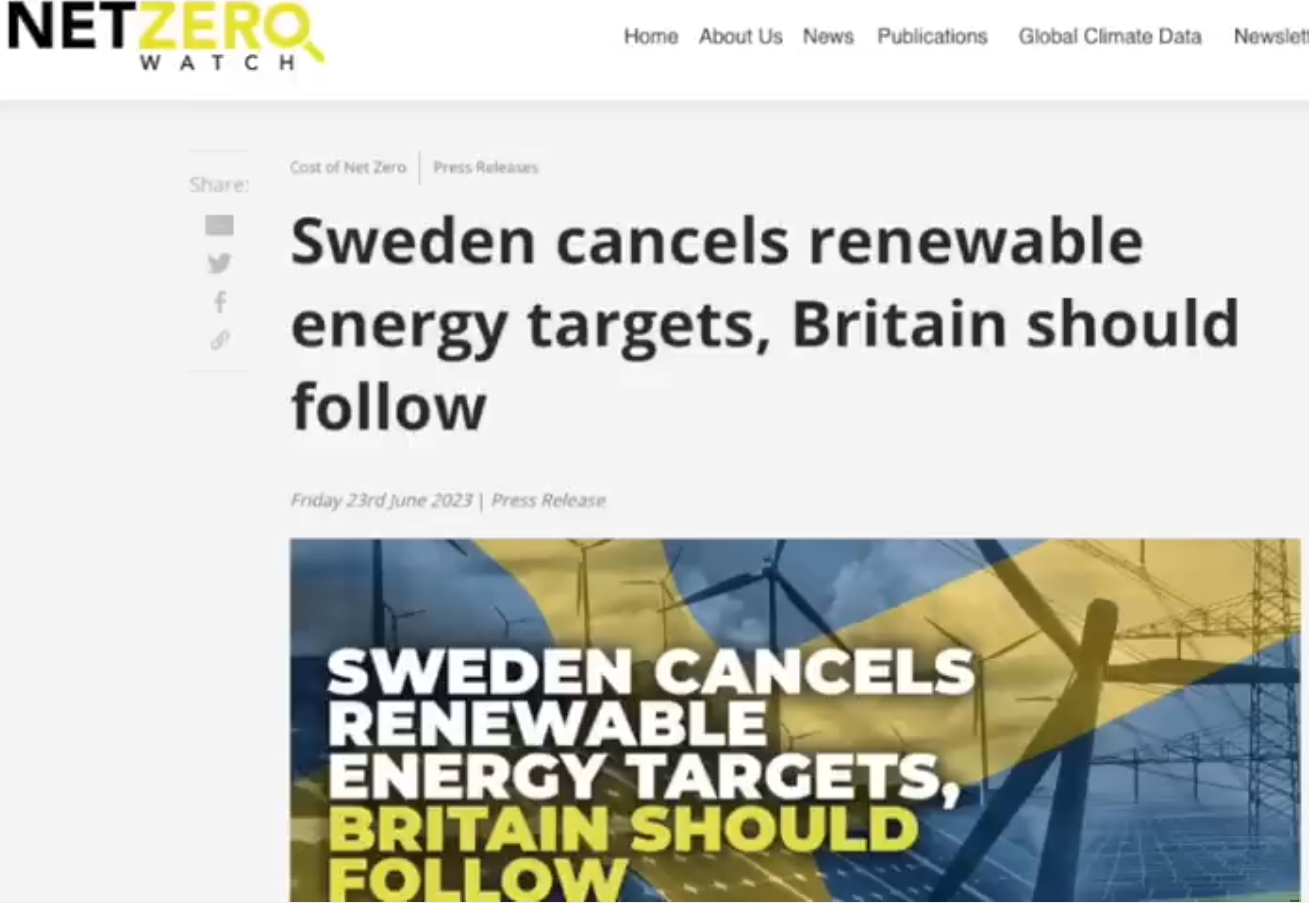 Encouragement To Keep Going (cont)
Therefore what is the goal for the previous NZ Gov’t pledging to spend $24 billion ($19,000 per household) on offshore carbon credits by 2030, to return no benefits?
https://breakingviewsnz.blogspot.com/2025/02/barry-brill-creative-accounting-trumps.html
Conclusions
The oldest temperature records prove that man has not increased the rate of global warming, by burning fossil fuels
Increasing the CO2 stored in the atmosphere or oceans, by burning fossil fuels to make cheap energy, is helping to feed the planet
If we do that without causing air pollution, everybody wins, especially the middle classed & the poor.
It Is Obviously Important That We All Seek The Truth & Ask Our Political Representatives To Do The Same.
The Evidence Clearly Shows That Climate Change Should Not Be A Tool For Fear, Taxes Or Control
There is absolutely no need for young people to think this.
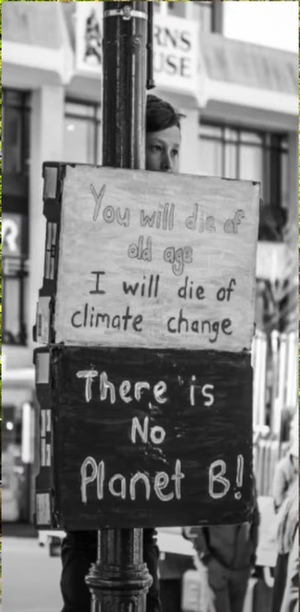 Will you help to dispel this fear with truth?
All it takes is being able to share the key facts that have convinced you tonight that we have good news.
And to do so with gentleness and respect.
https://www.youtube.com/watch?v=Lk9XNoShOPs
There Is No Room For This Type Of Thinking
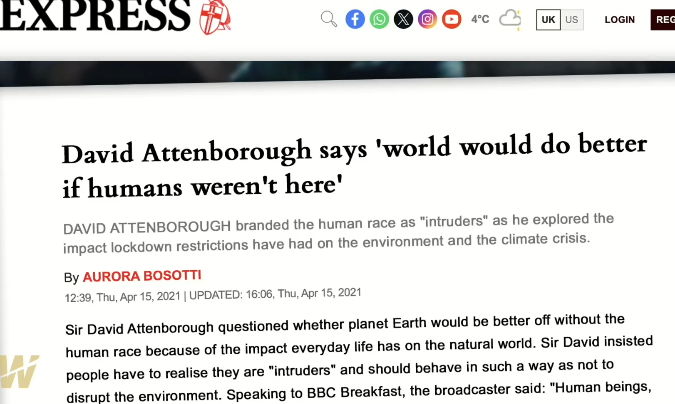 https://thehighwire.com/ark-videos/aiding-and-abetting/?pg=2
Remember, Using Fossil Fuels To Energise Our Economy Actually Helps To Feed Plants & Feed The Planet At The Same Time.
Thank You.